Abstract Text Capsules – Slide Template
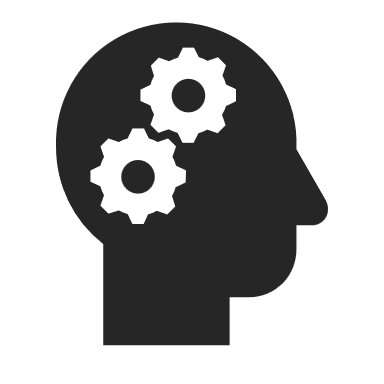 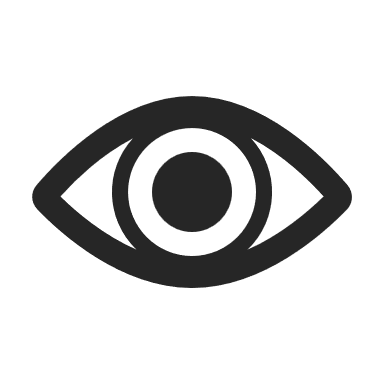 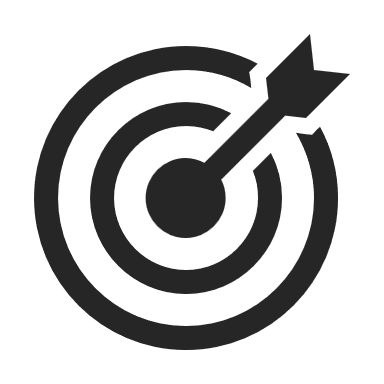 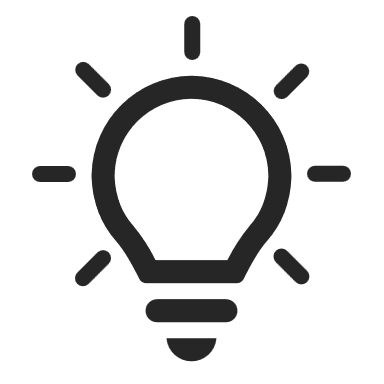 Lorem Ipsum
Lorem Ipsum
Lorem Ipsum
Lorem Ipsum
Lorem ipsum dolor sit amet, consectetur adipiscing elit. Integer nec odio. Praesent libero.
Lorem ipsum dolor sit amet, consectetur adipiscing elit. Integer nec odio. Praesent libero.
Lorem ipsum dolor sit amet, consectetur adipiscing elit. Integer nec odio. Praesent libero.
Lorem ipsum dolor sit amet, consectetur adipiscing elit. Integer nec odio. Praesent libero.
[Speaker Notes: © Copyright PresentationGO.com – The free PowerPoint and Google Slides template library]
Abstract Text Capsules – Slide Template
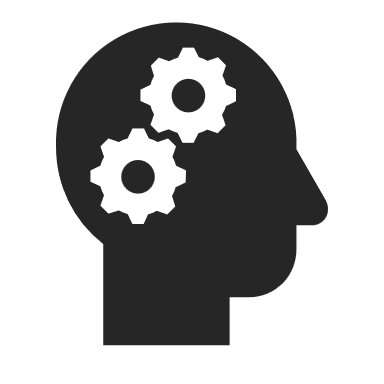 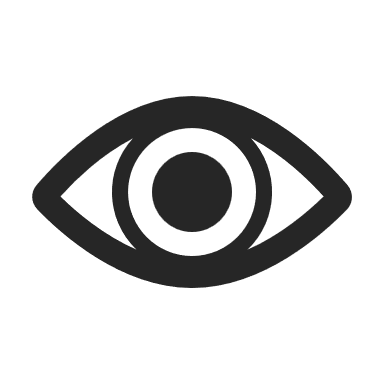 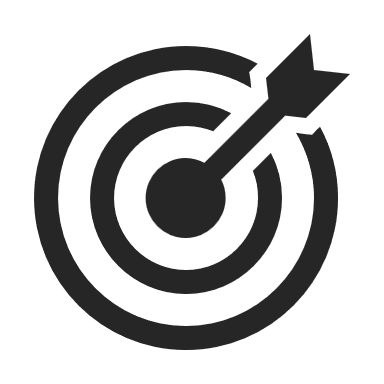 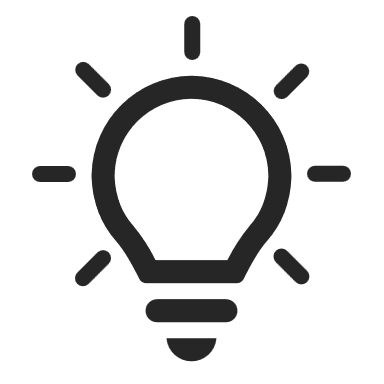 Lorem Ipsum
Lorem Ipsum
Lorem Ipsum
Lorem Ipsum
Lorem ipsum dolor sit amet, consectetur adipiscing elit. Integer nec odio. Praesent libero.
Lorem ipsum dolor sit amet, consectetur adipiscing elit. Integer nec odio. Praesent libero.
Lorem ipsum dolor sit amet, consectetur adipiscing elit. Integer nec odio. Praesent libero.
Lorem ipsum dolor sit amet, consectetur adipiscing elit. Integer nec odio. Praesent libero.
[Speaker Notes: © Copyright PresentationGO.com – The free PowerPoint and Google Slides template library]
[Speaker Notes: © Copyright PresentationGO.com – The free PowerPoint and Google Slides template library]